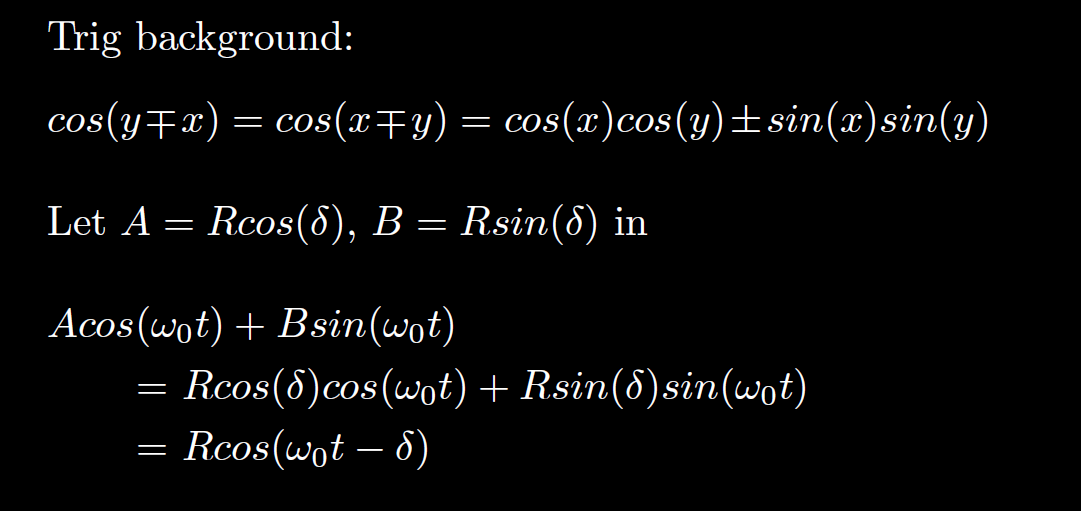 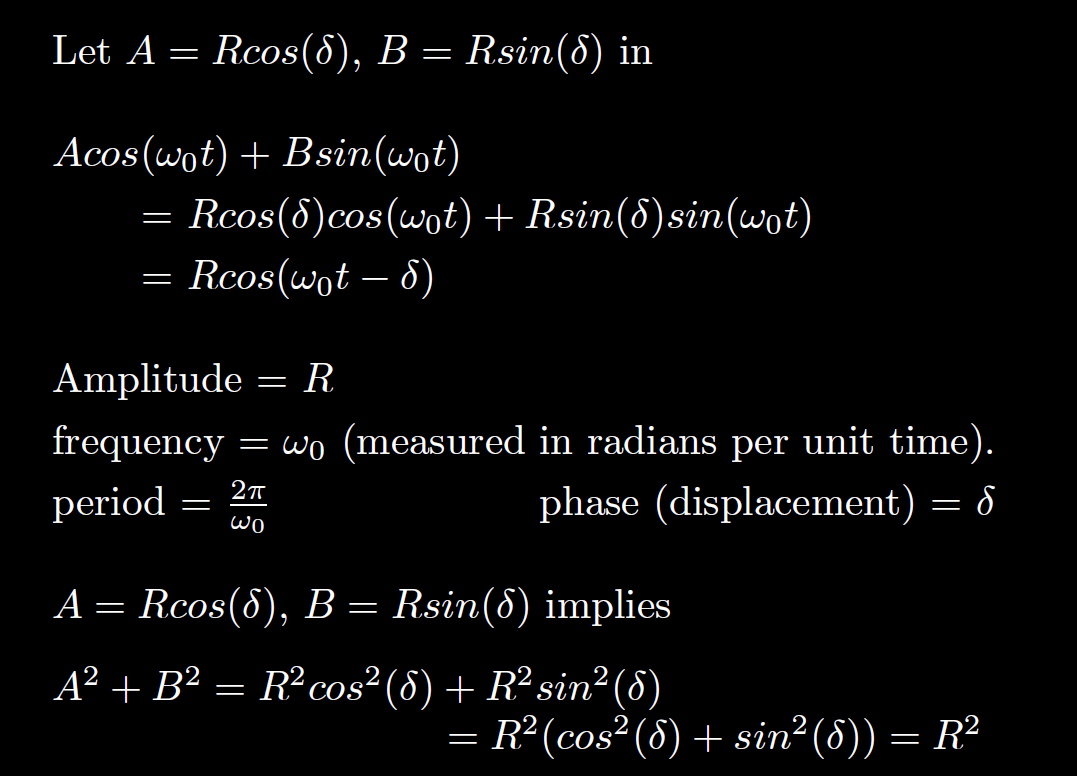 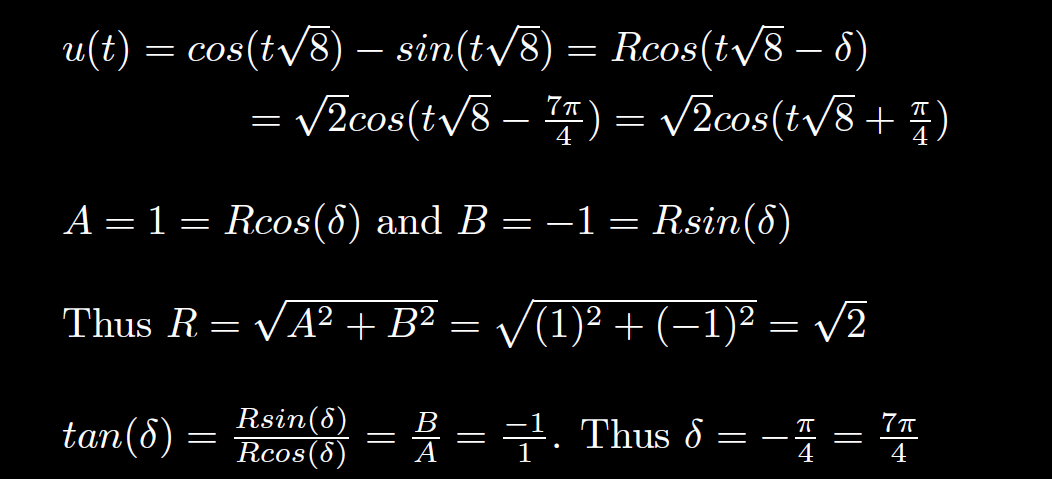 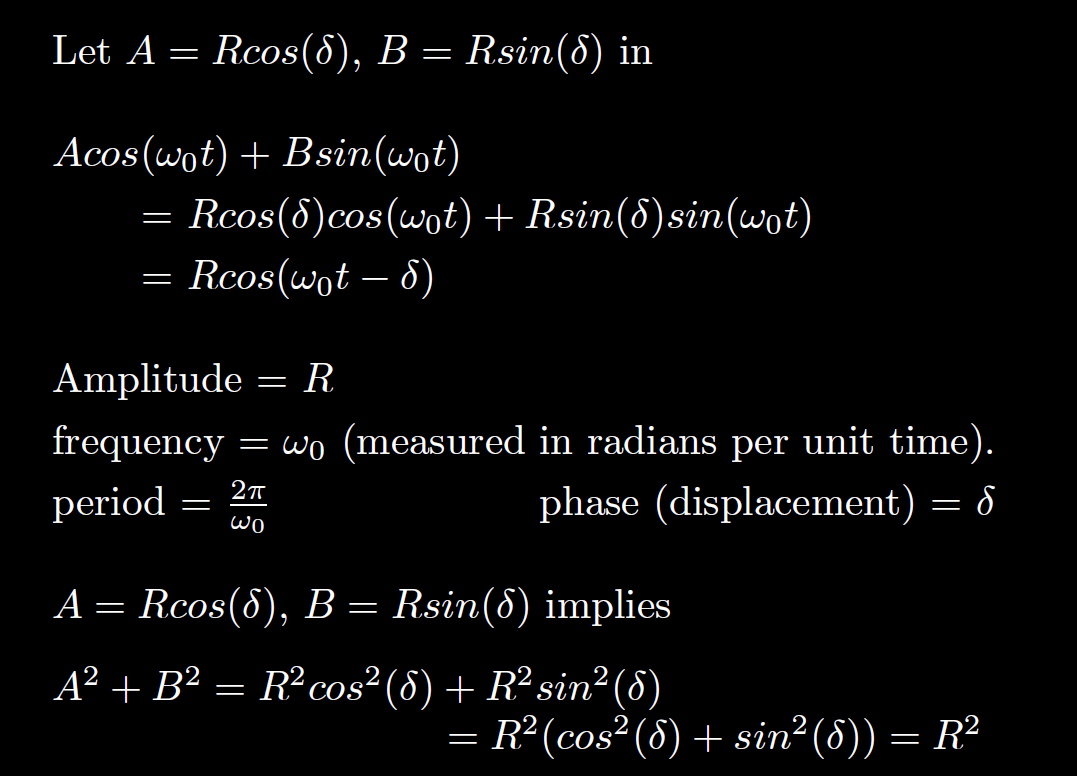 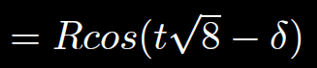 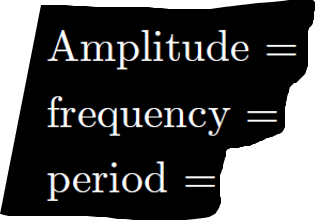 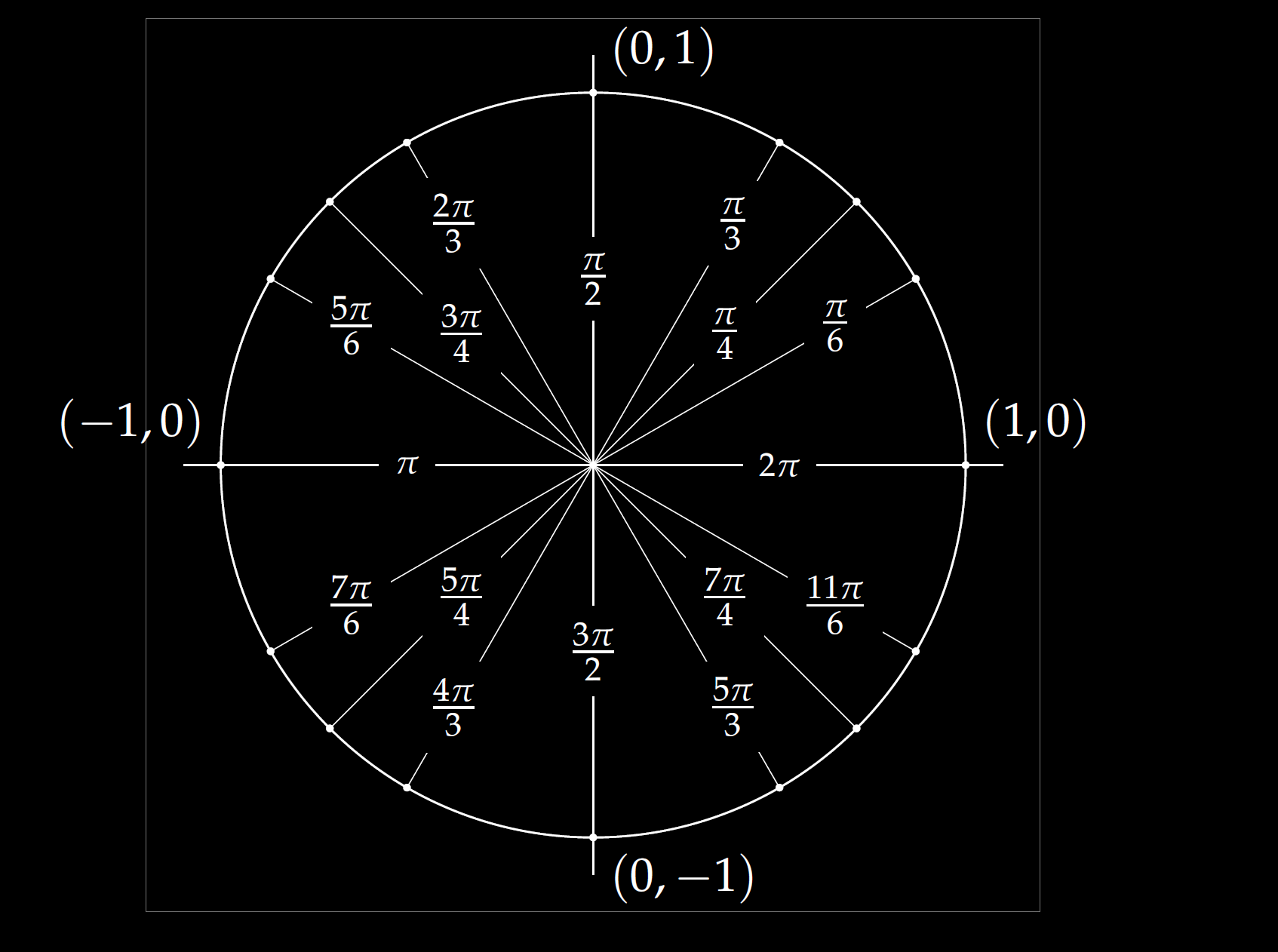 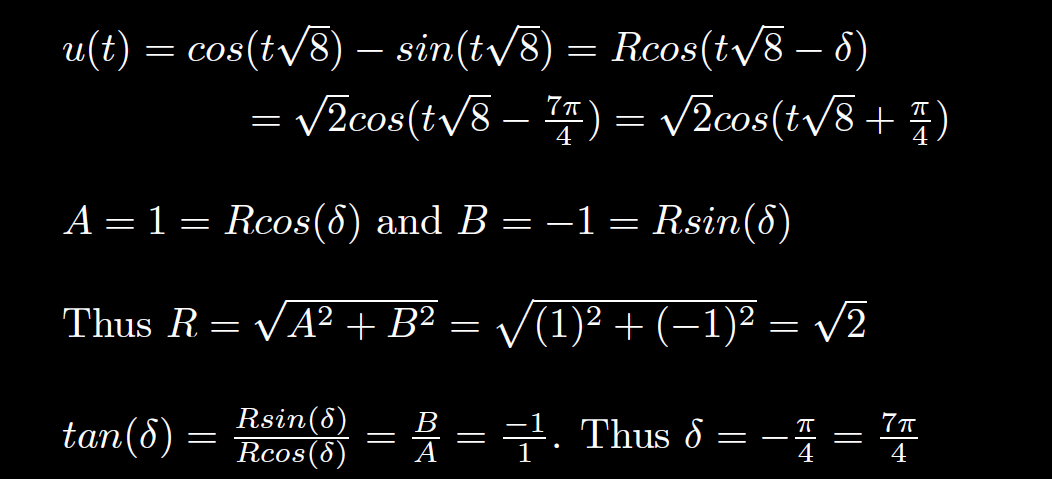 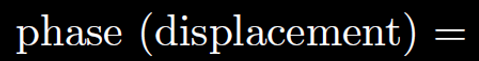 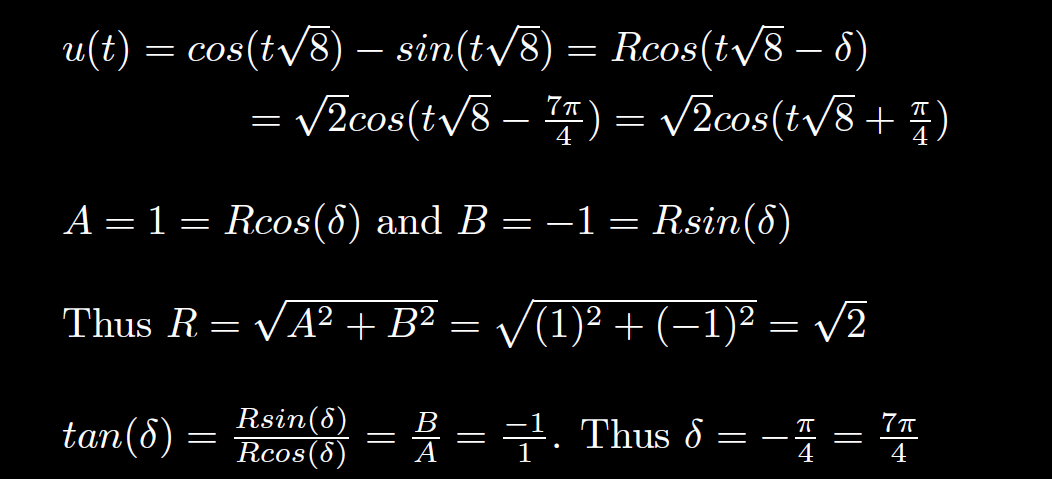 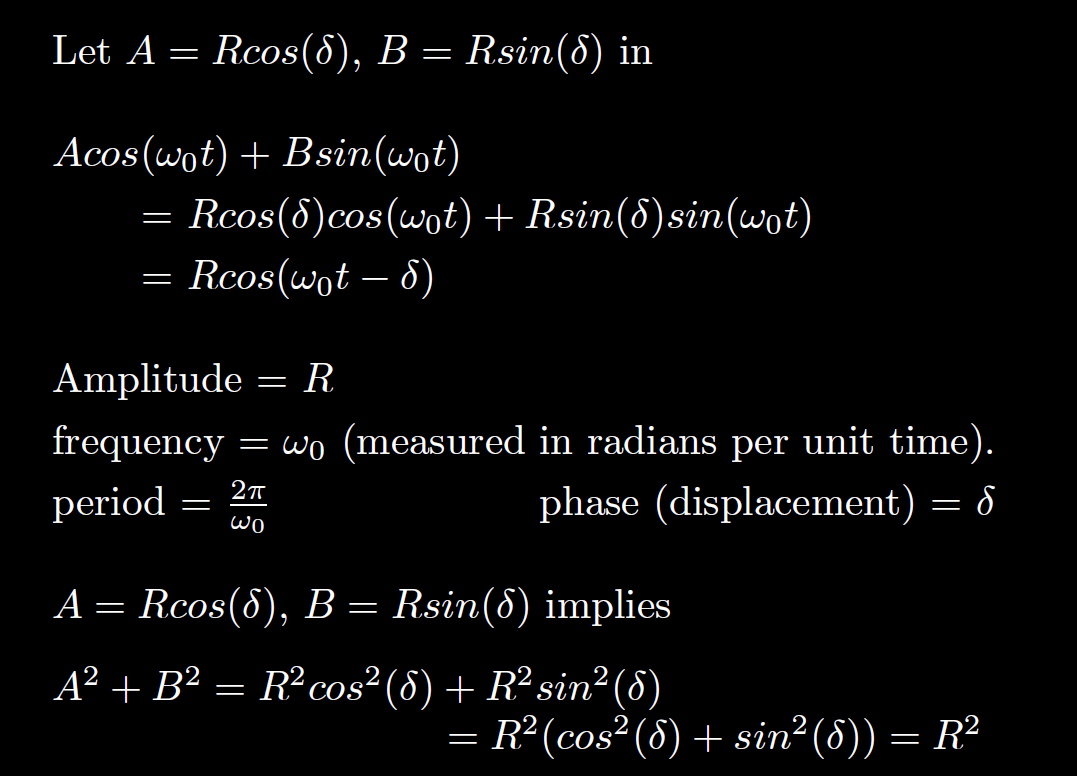 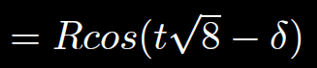 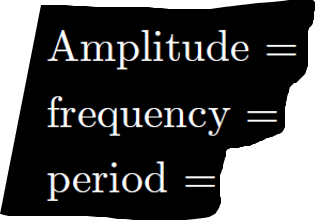 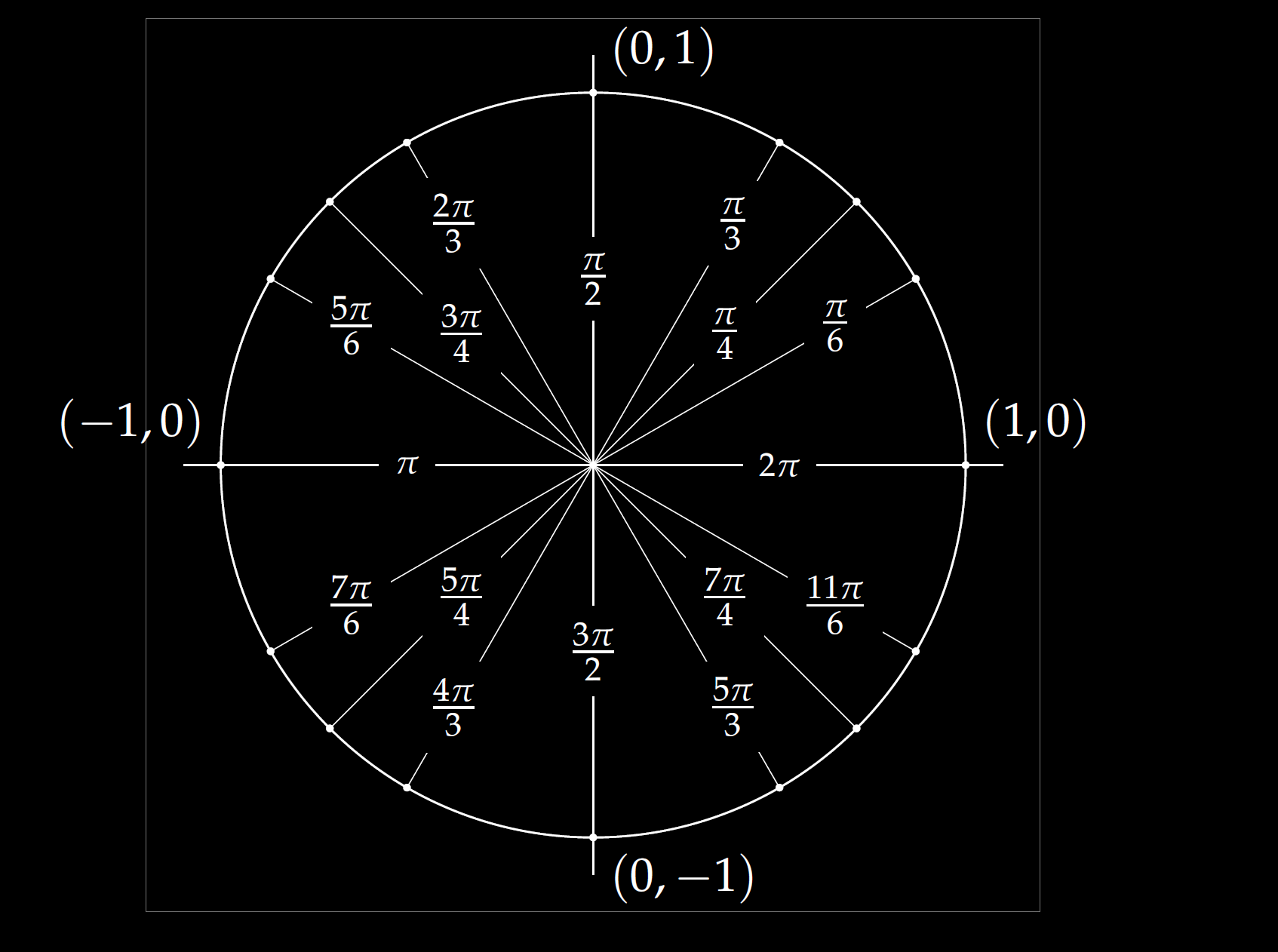 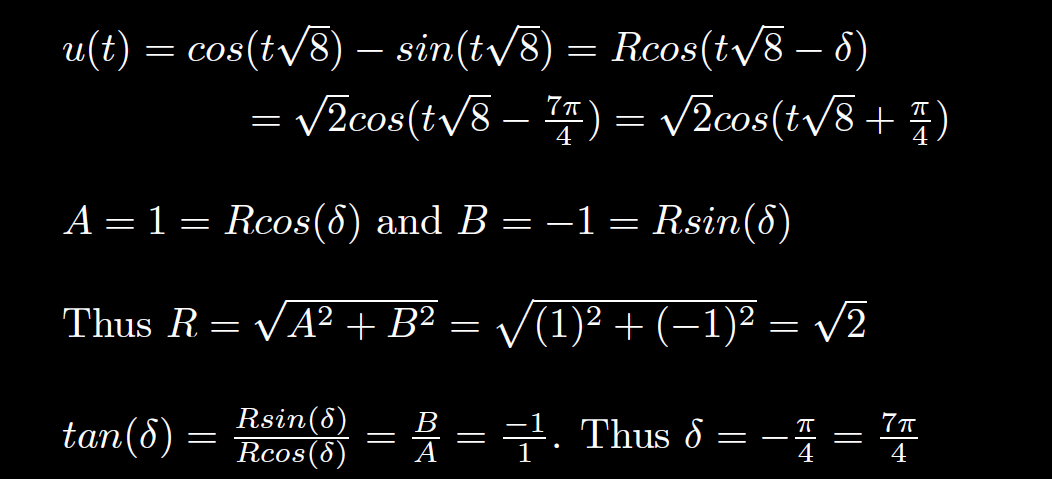 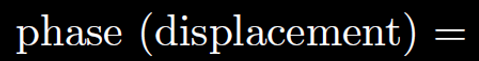 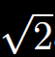 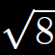 2 p /
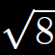 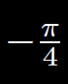 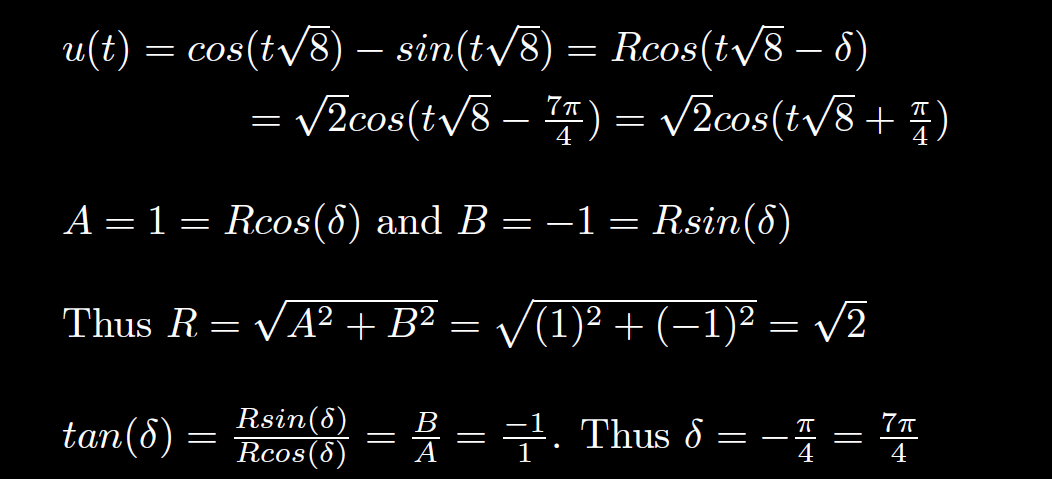 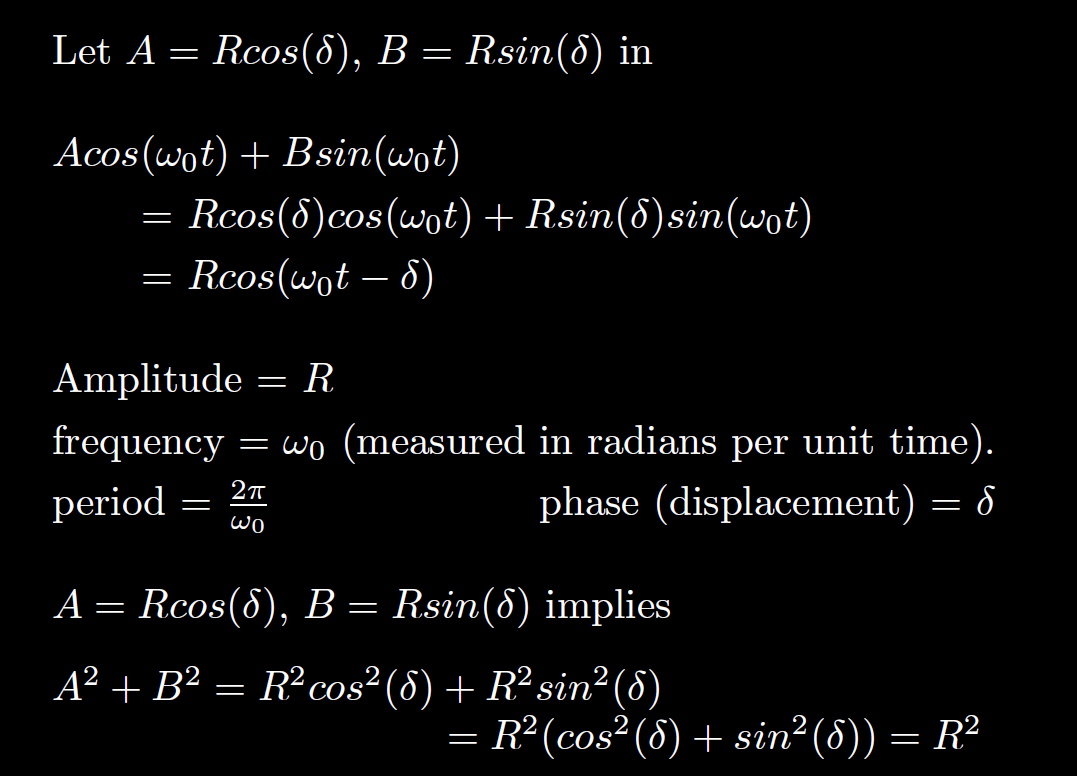 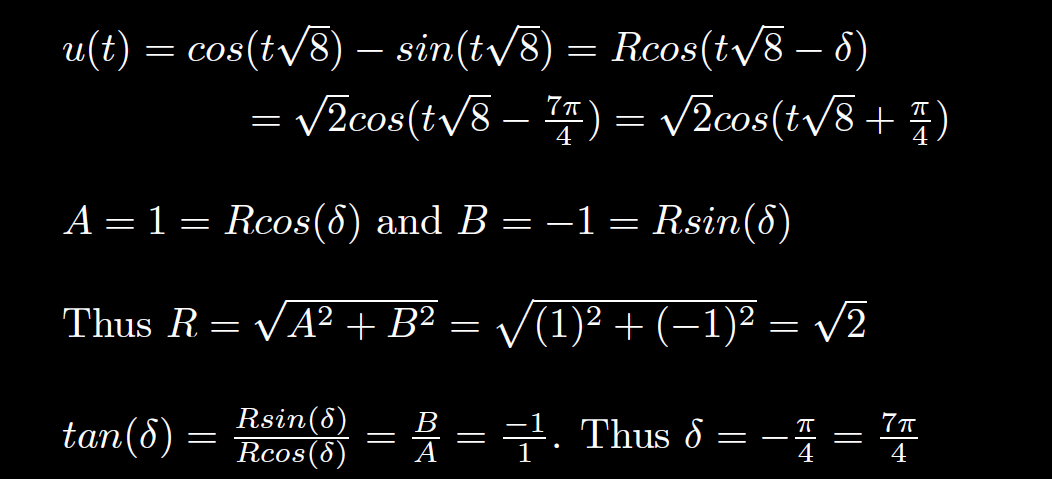 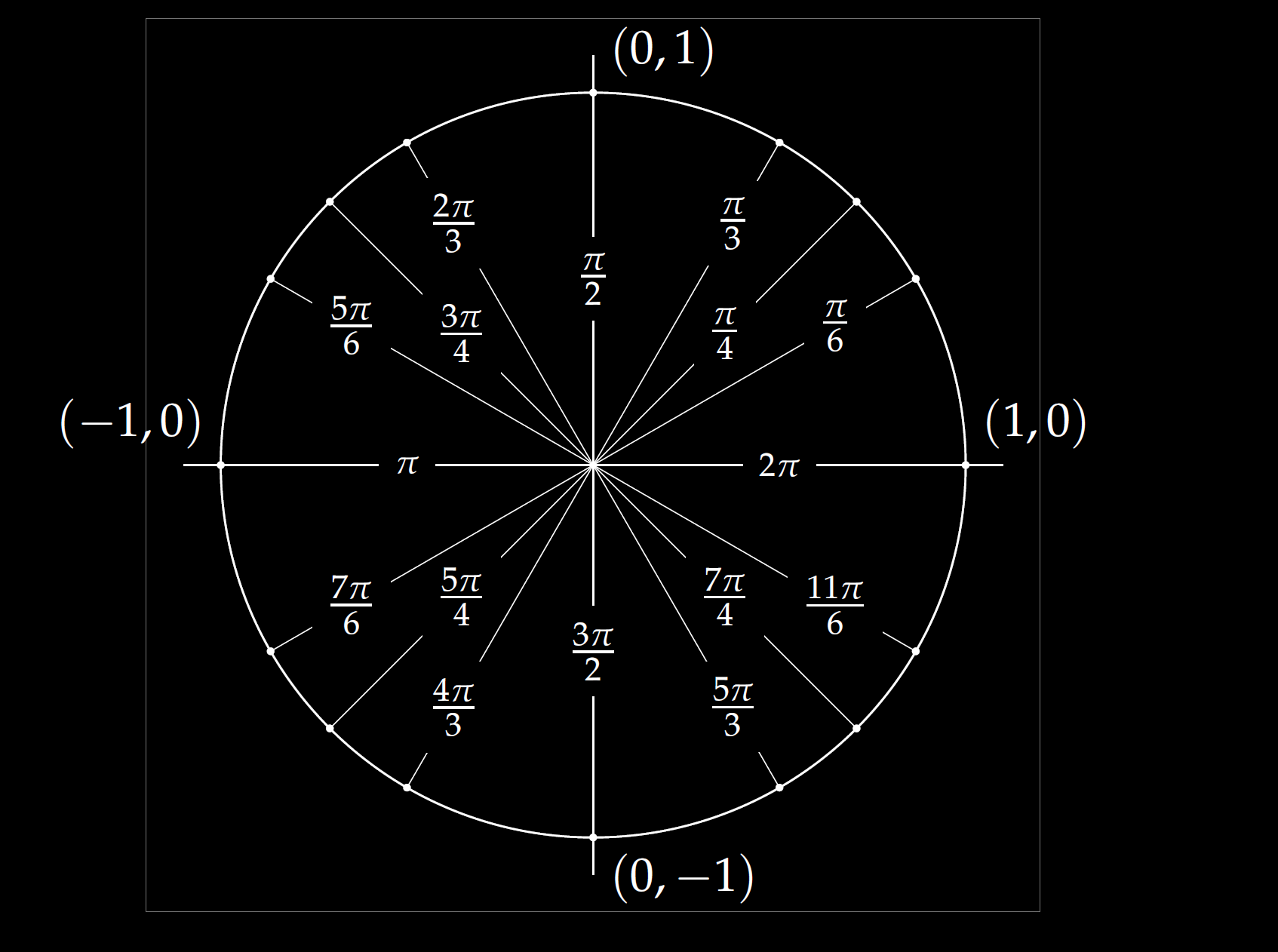 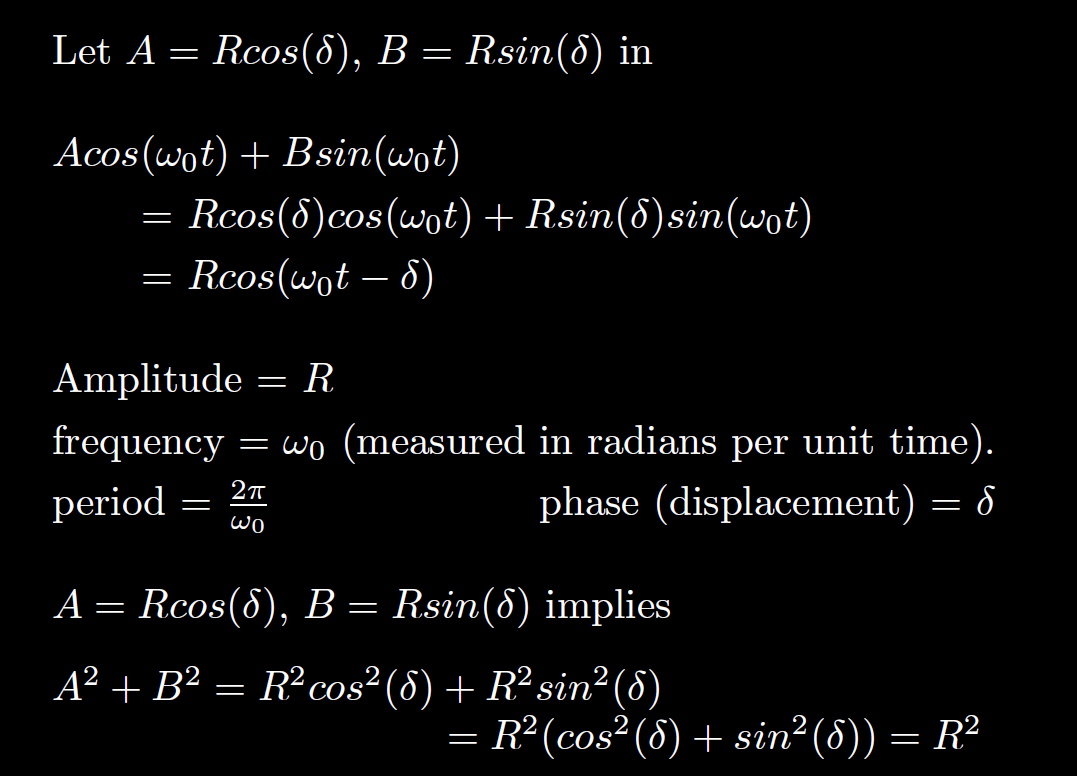 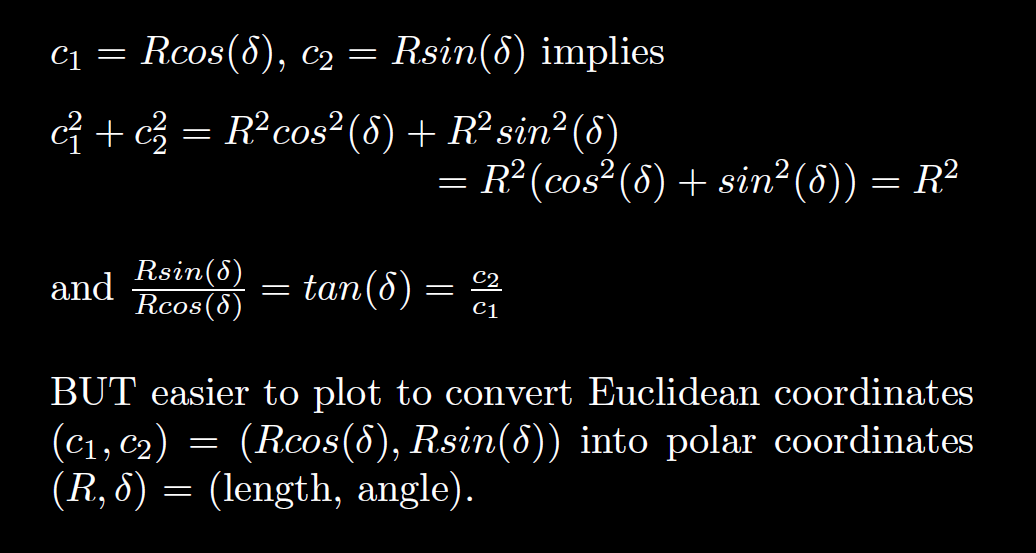 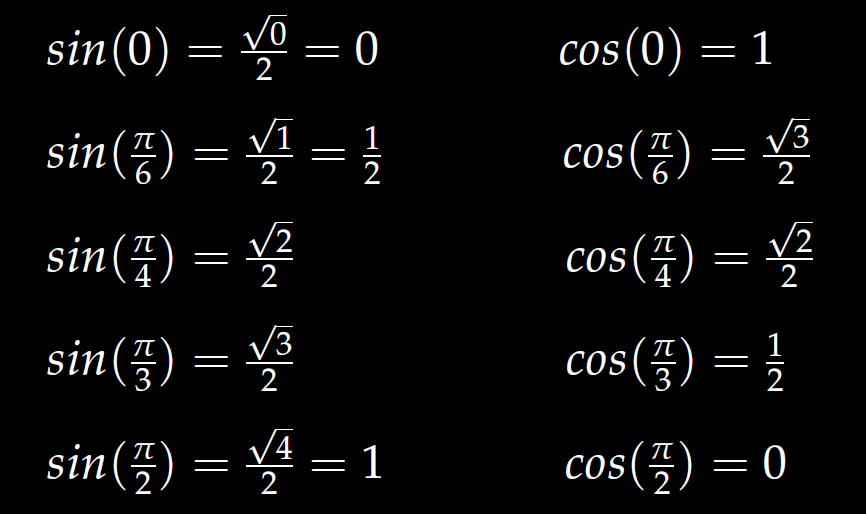 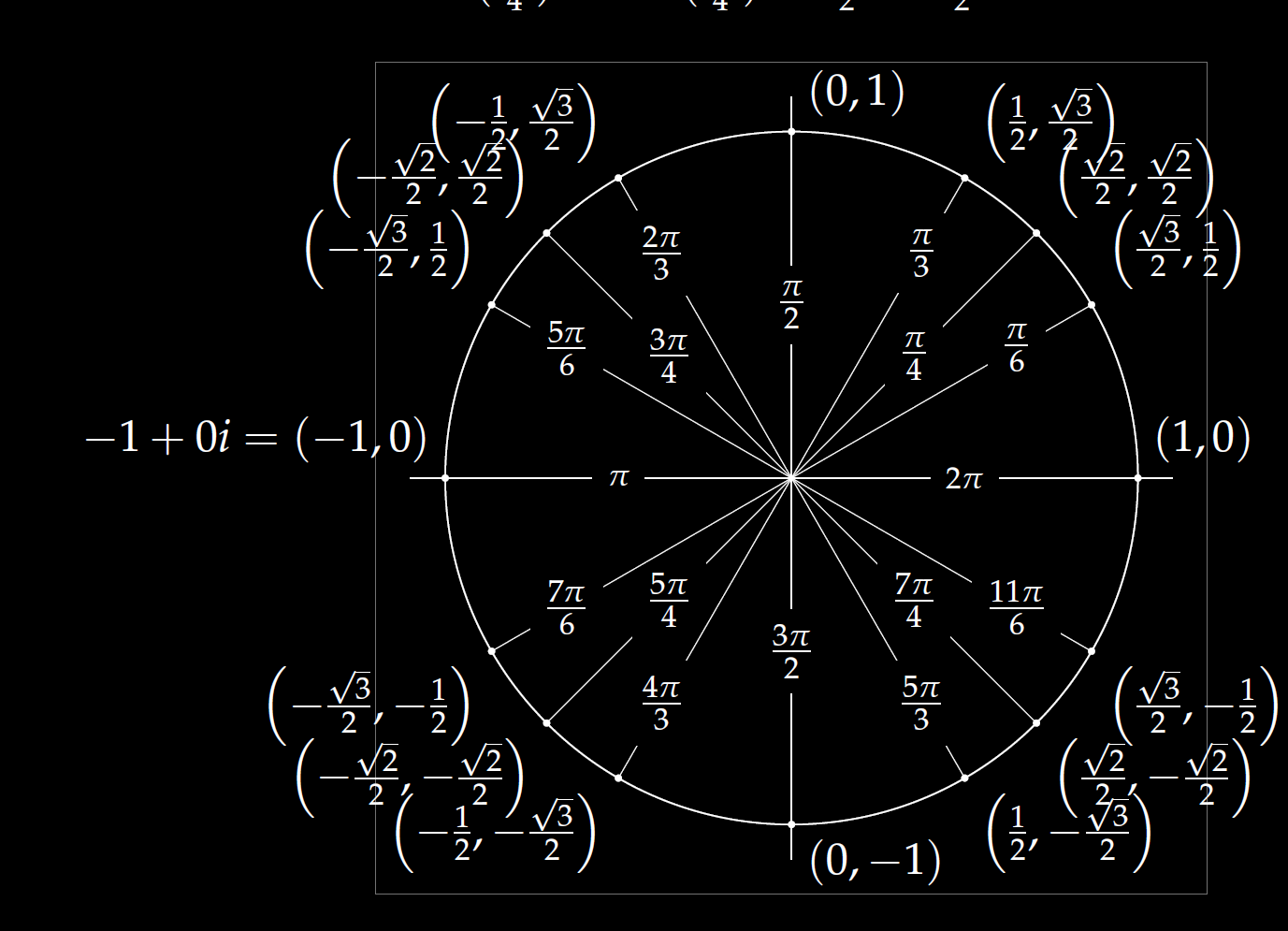 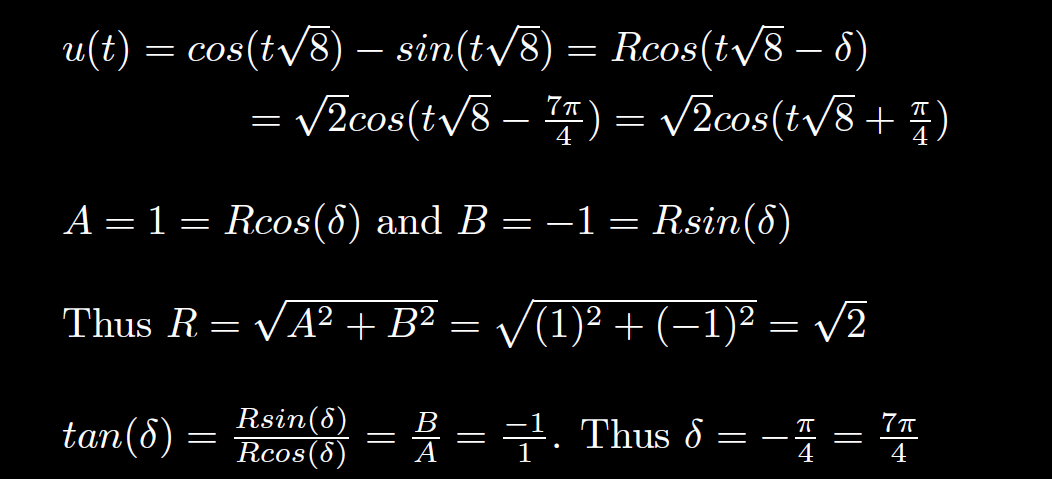 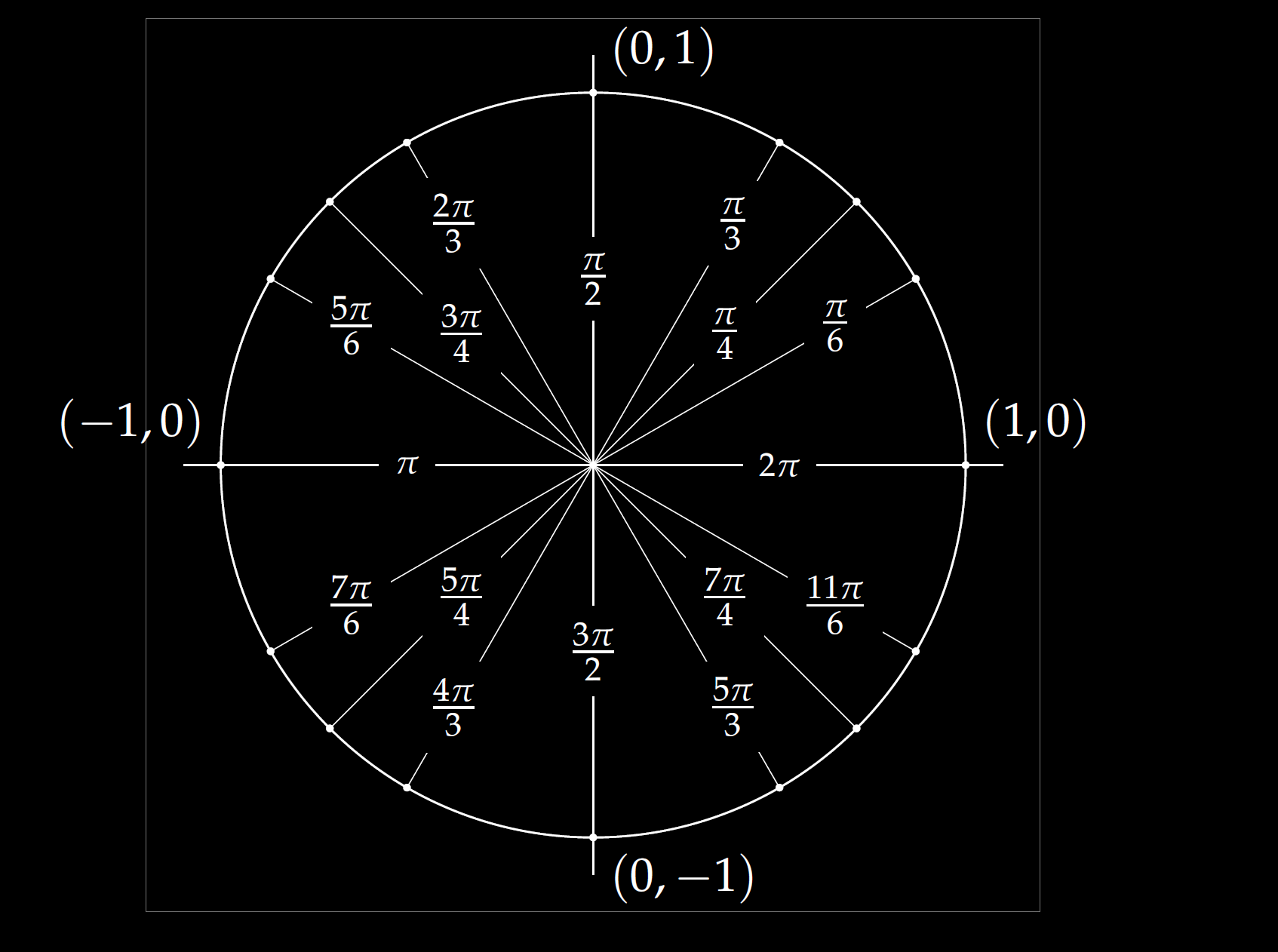 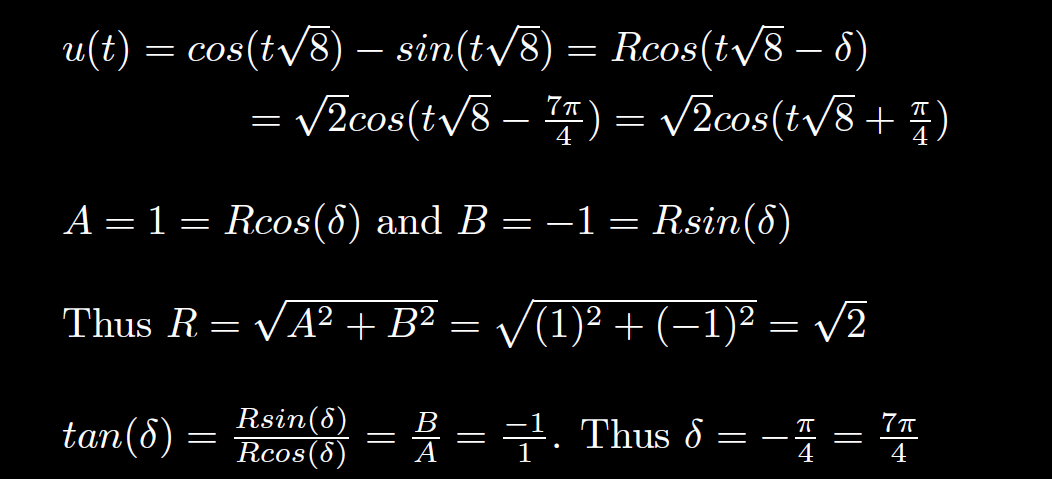 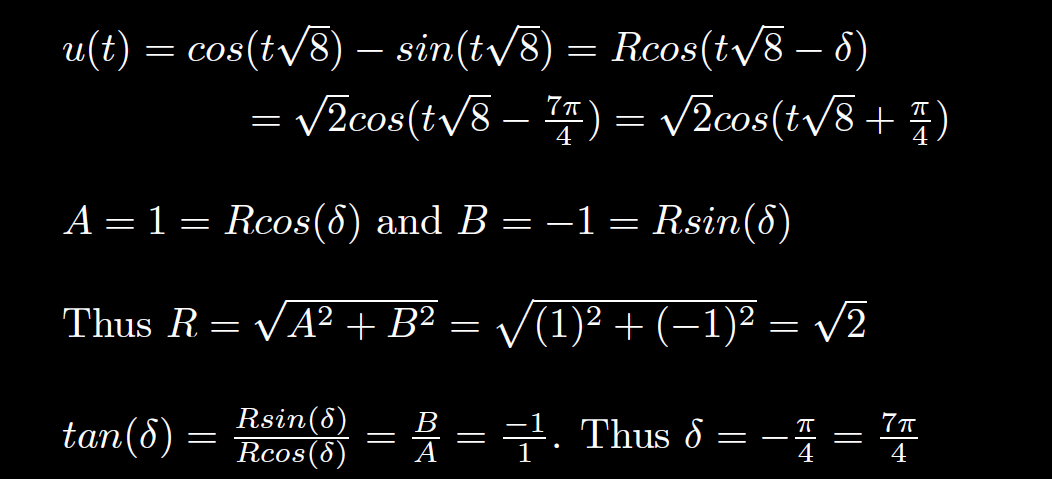 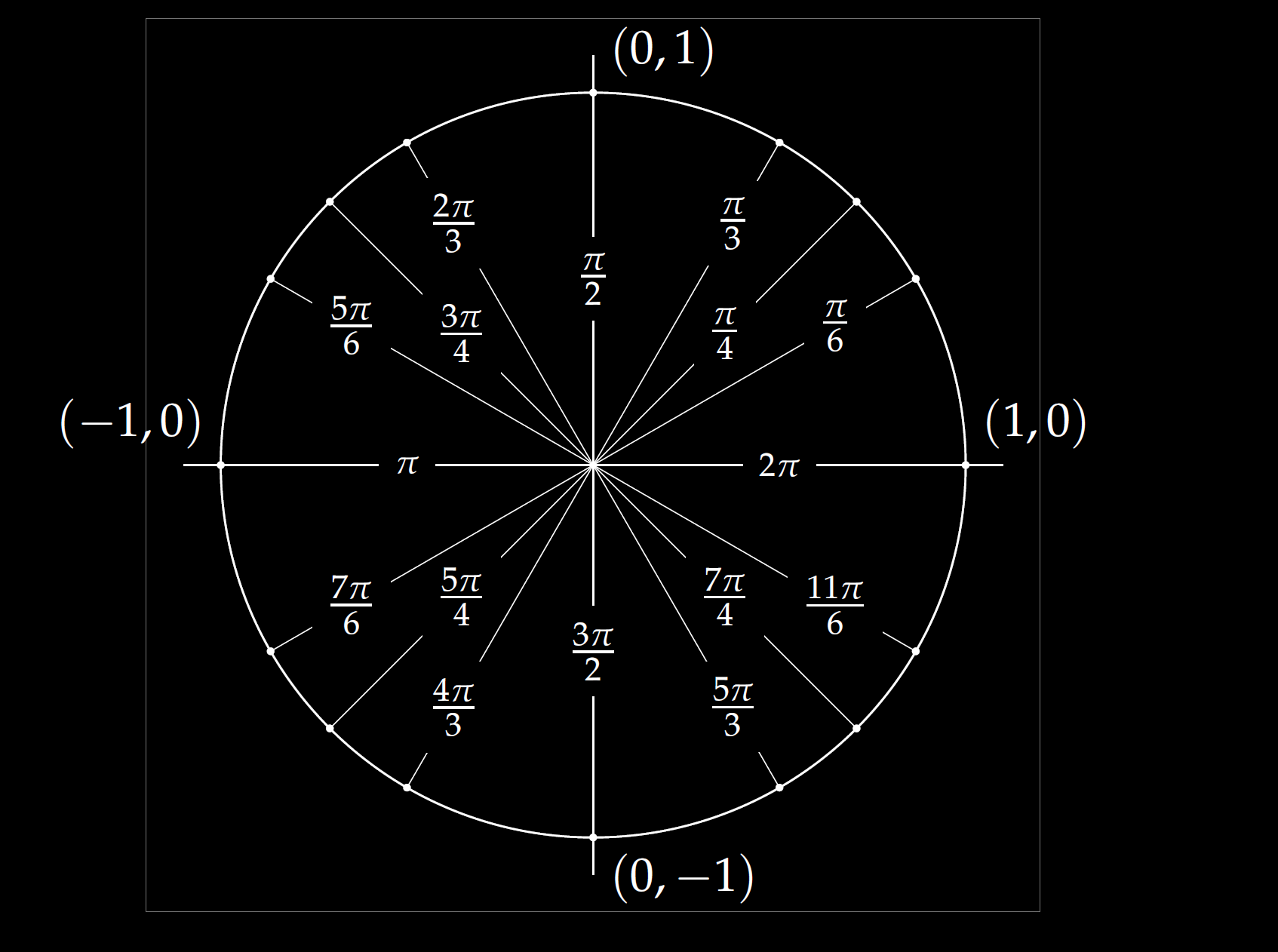 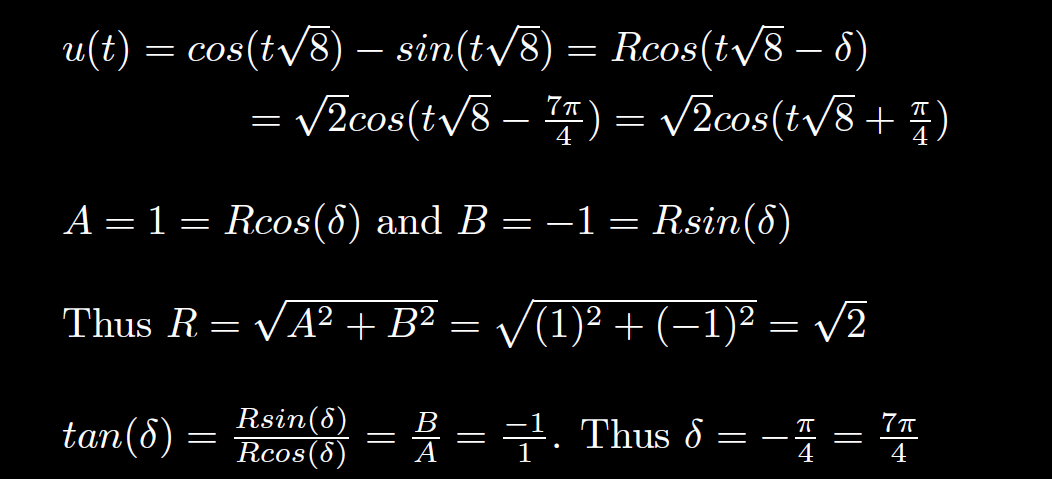 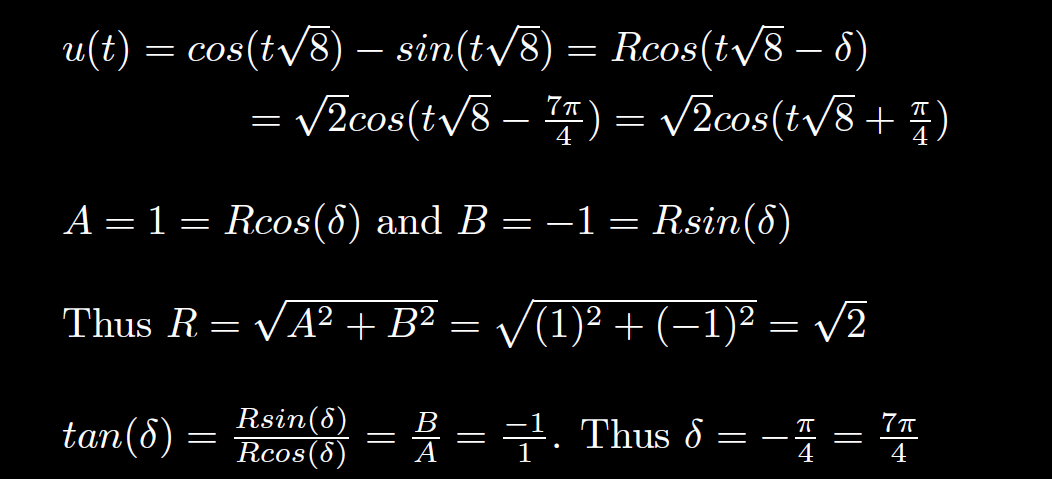